Papakāinga Housing within Hastings District
Planning Rules and Implementation
Background
Papakāinga introduced into Hastings District Plan in 2003.

Joint Agency group of Hastings District Council, Te Puni Kōkiri and Māori Land Court formed in 2007. Creation of the Papakainga Development Guide.

Formed due to the lack of papakāinga developments within the District

Further work undertaken to improve the District Plan in 2015 to provide greater encouragement and ease for papakāinga within the District

Provided excellent working relationships between the agencies so that applicants for papakāinga had clear processes to follow
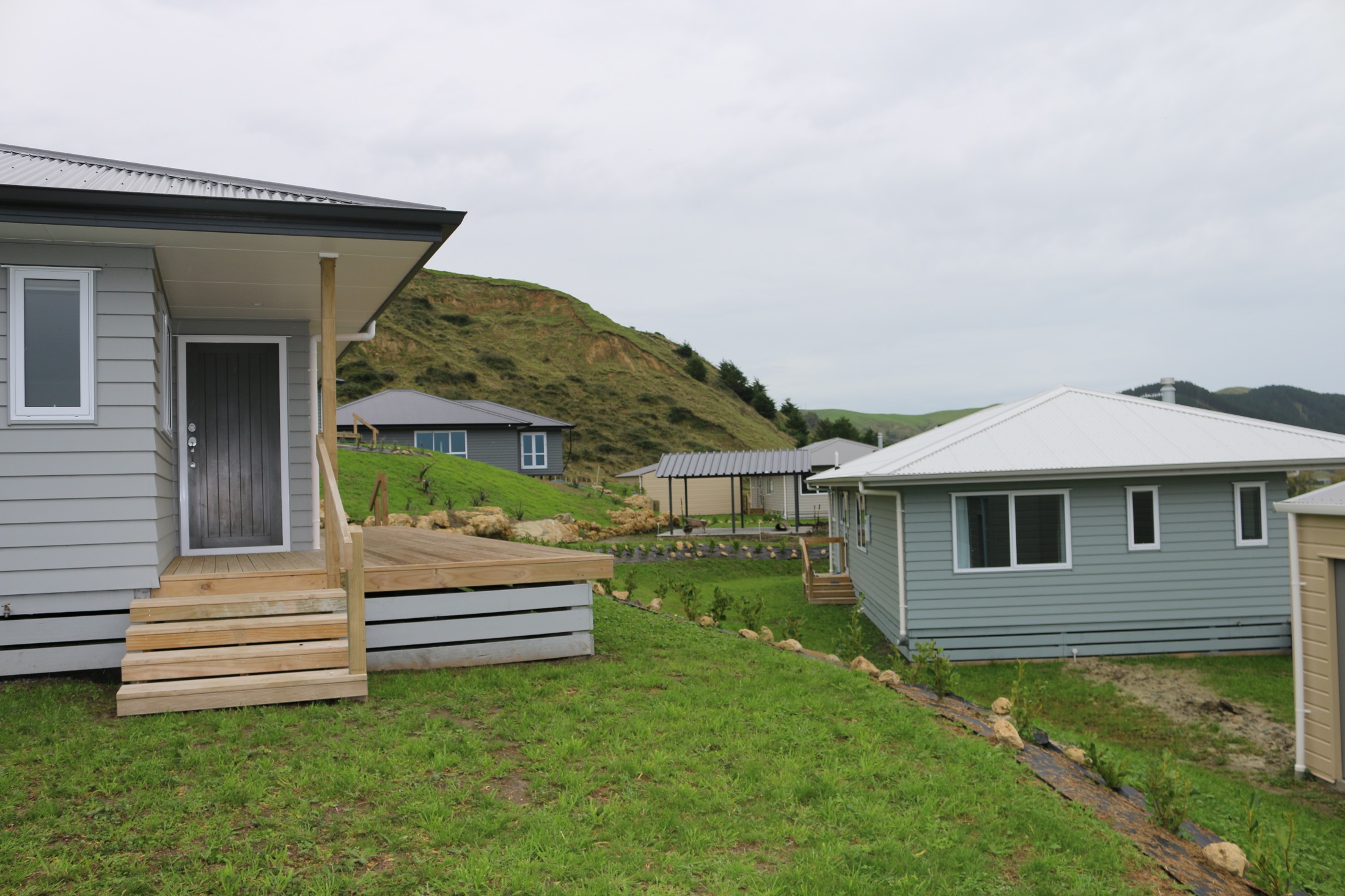 Limitations
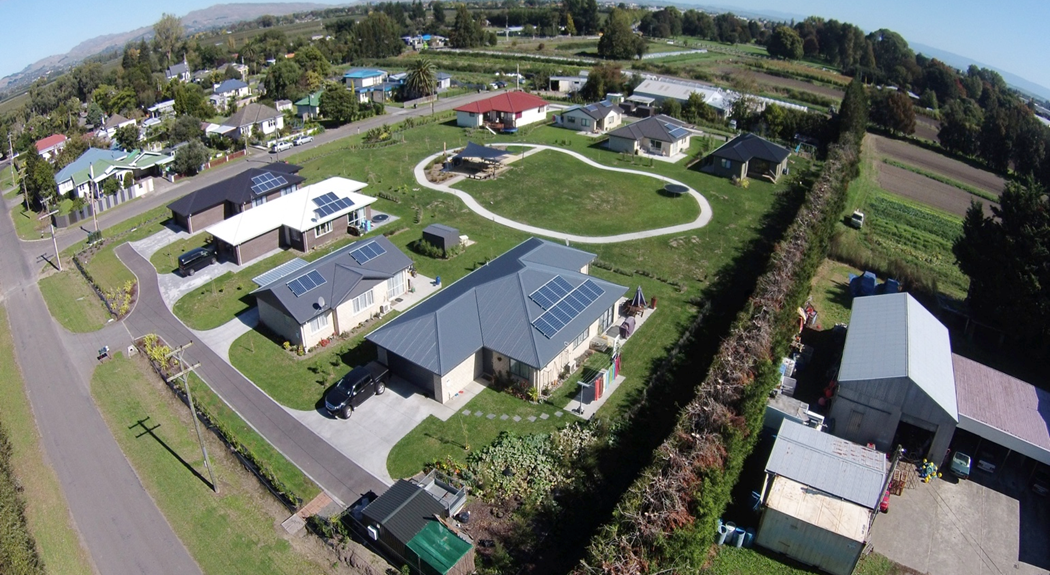 District Plan is not the magic bullet, simply enables

Still need project management to ensuring the consent, land ownership, grants, kainga whenua loans and multiple other aspects are managed 

Need to reduce road blocks where possible
Consenting
Papakāinga is a District Wide Activity

Controlled Activity if standards met.

Mainly on Māori Title, but some opportunities for papakāinga on General Title

Most developments are small scale, 2 – 8 dwellings, but have had numerous applications

Allows for additional cottage industry and commercial
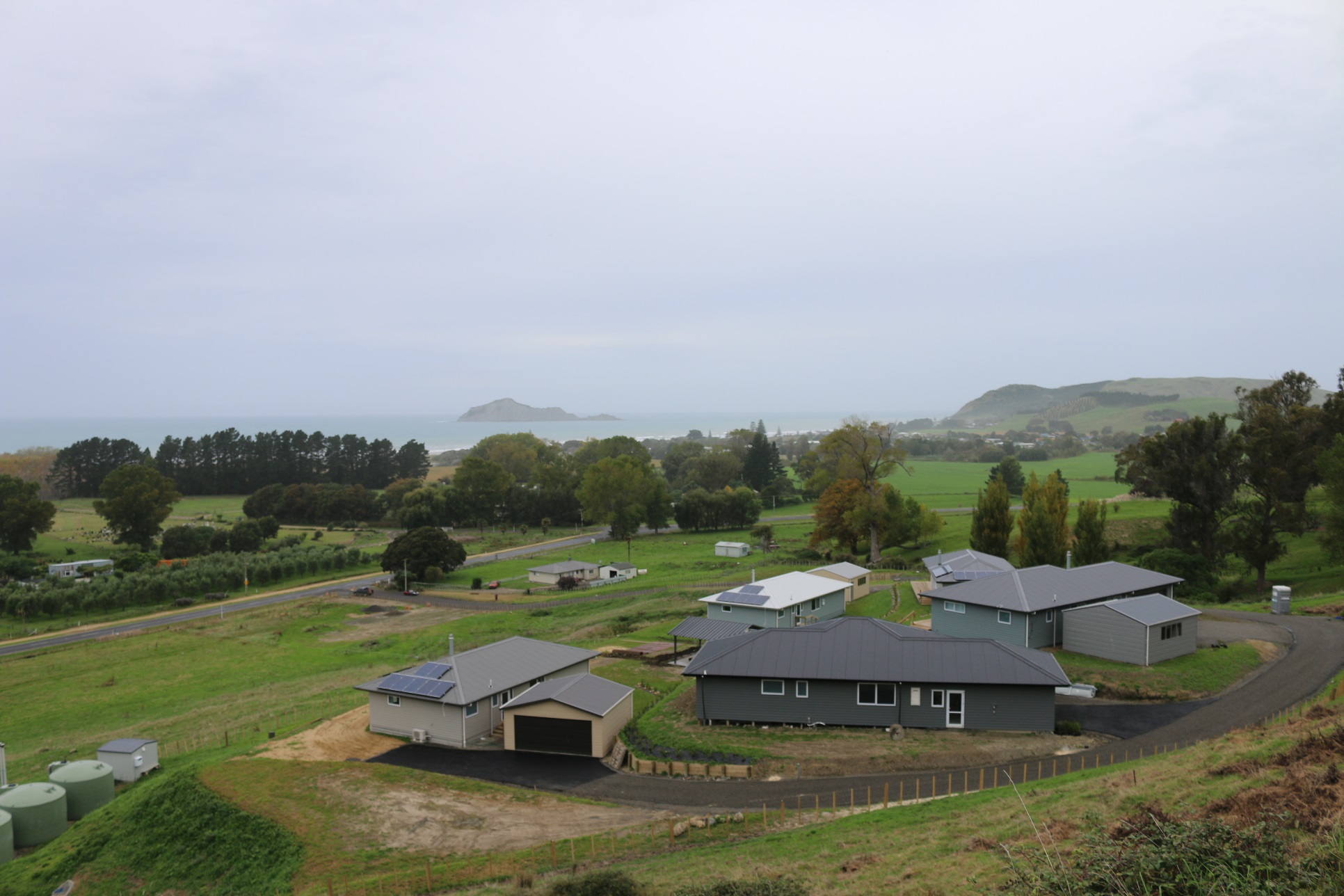 Consent Numbers
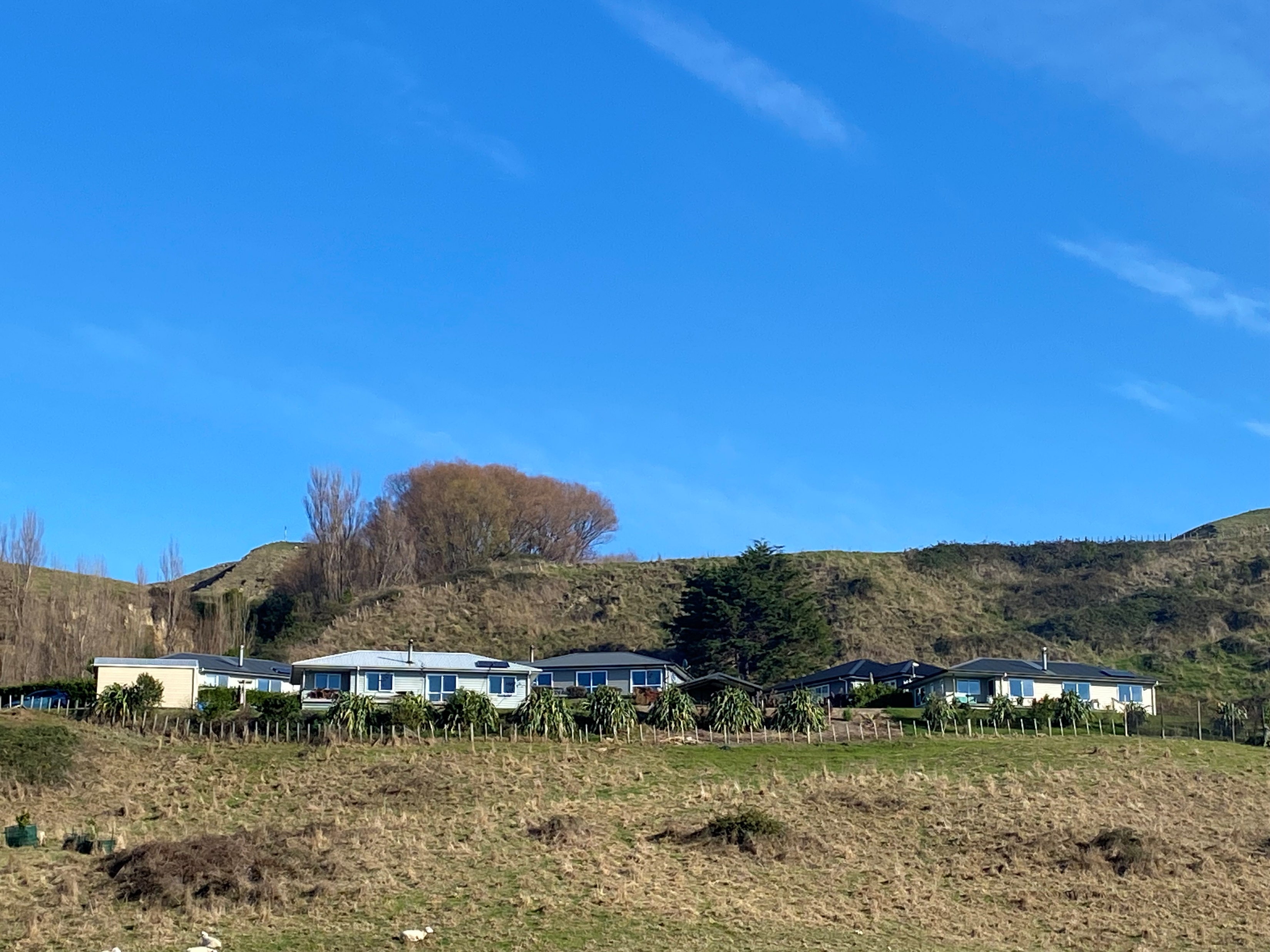 Prior to Papakāinga Chapter in District Plan
	9 consents
After Papakāinga Chapter was introduced
	35 consents
Papakāinga
Examples
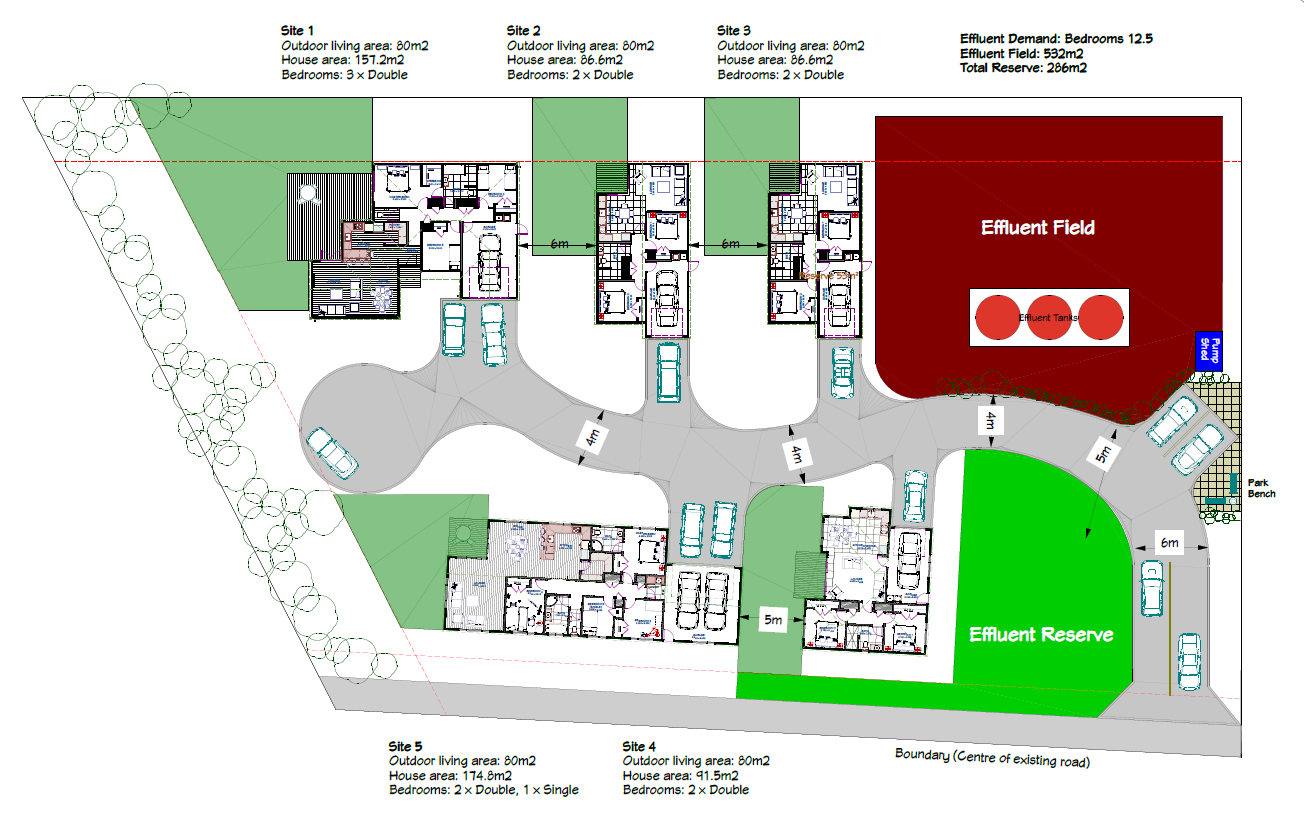 Papakāinga
Examples
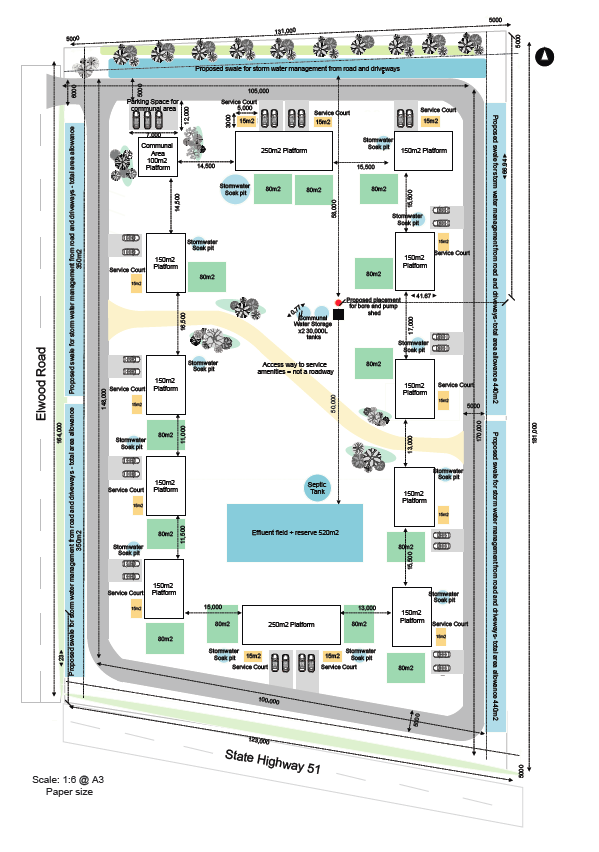 Papakāinga
Examples
13 dwelling papakāianga 
Urban edge
Declared general land under the Māori Affairs Amendment Act 1967 in 1972
Remained in whanau ownership
Covenant to ensure continued administration and ownership  
Discretionary activity due to earthworks
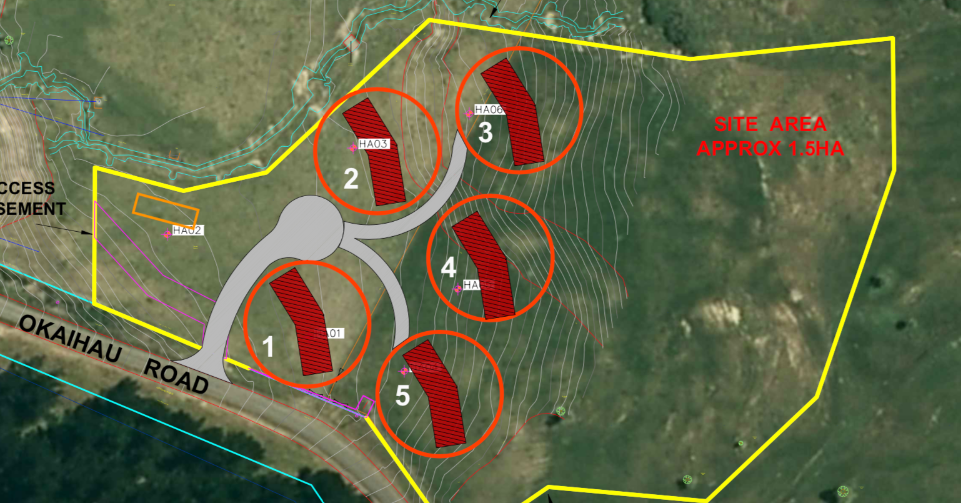 Papakāinga
Example
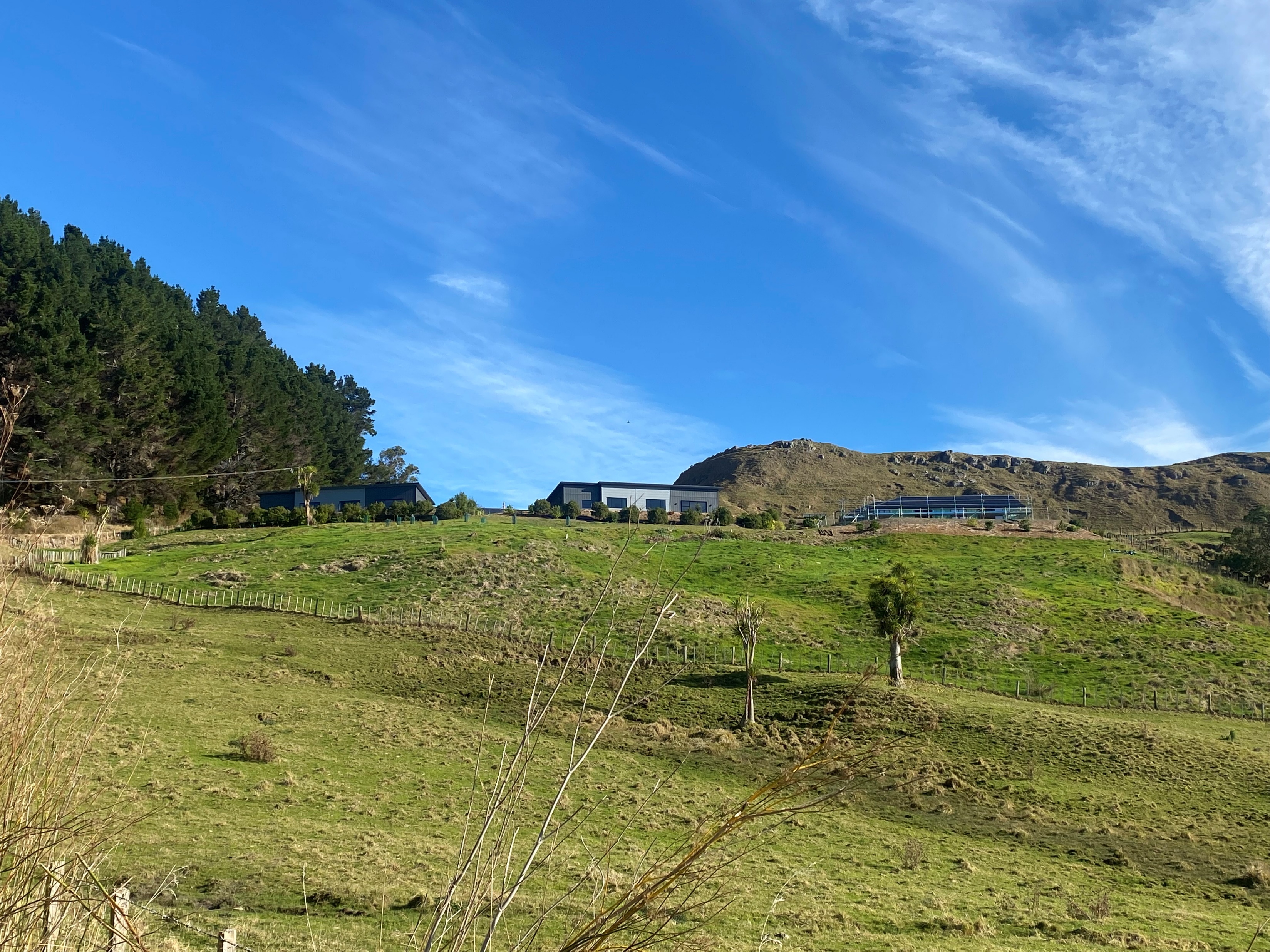 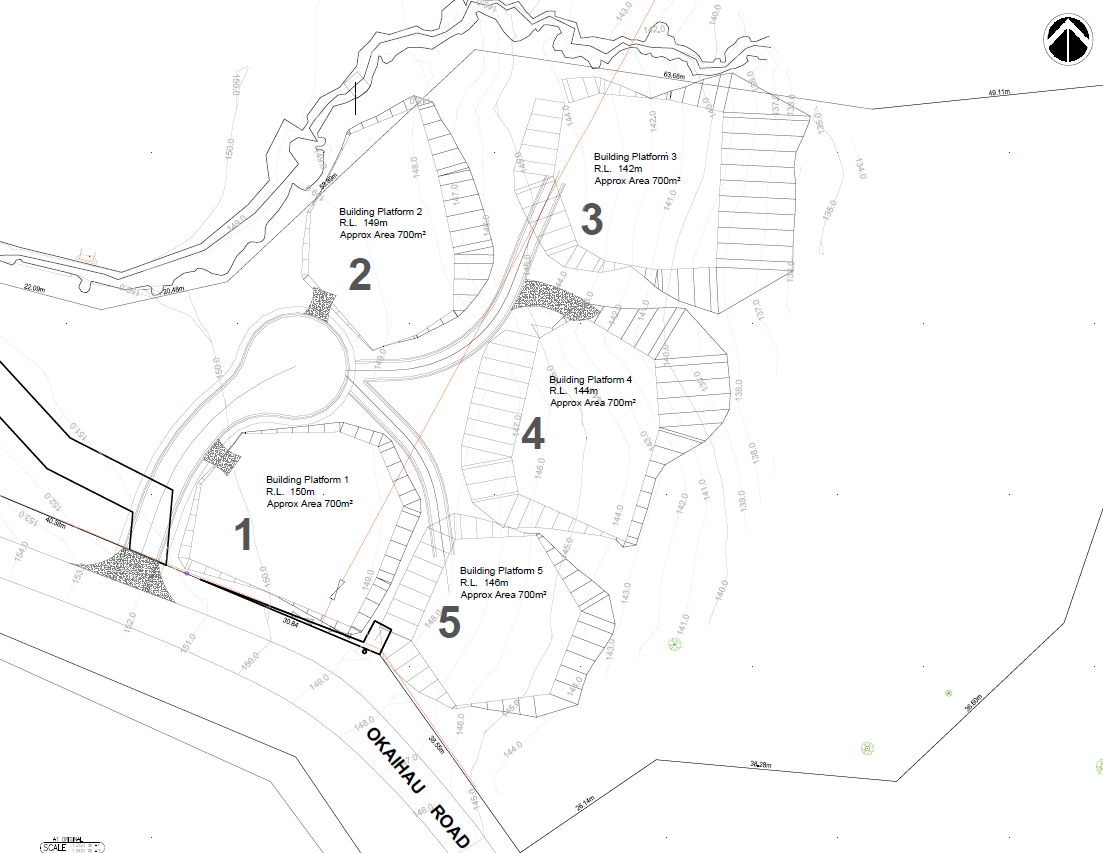